Нормативно-правовая база
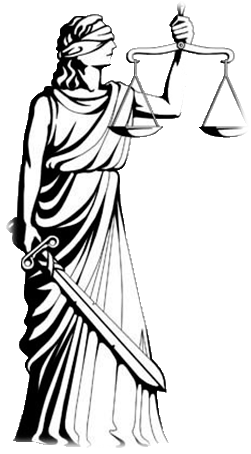 Федеральный закон №209-ФЗ от 24.07.2007 «О развитии малого и среднего предпринимательства в Российской Федерации»
Распоряжение Правительства Российской Федерации № 201-р от 14.02.2009
Цели сплошного наблюдения
Формирование информационных ресурсов, комплексно характеризующих деятельность малого бизнеса
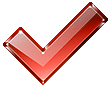 Создание основы для проведения выборочного обследования 
в рамках построения базовых таблиц «затраты-выпуск»
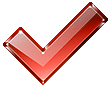 Получение статистической информации по муниципальным образованиям, детализированным видам экономической деятельности
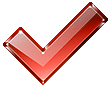 Создание качественной  основы для планирования выборочных обследований
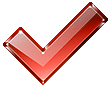 Разработка действенных мер государственной поддержки малого и среднего предпринимательства
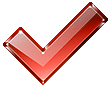 Сплошному наблюдению подлежат следующие категории хозяйствующих субъектов
коммерческие организации и потребительские кооперативы, внесенные в единый государственный реестр юридических лиц
физические лица, осуществляющие предпринимательскую деятельность без образования юридического лица, прошедшие государственную регистрацию в качестве индивидуальных предпринимателей и внесенные в единый государственный реестр индивидуальных предпринимателей
крестьянские (фермерские) хозяйства
Критерии отнесения субъектов к категории малого и среднего предпринимательства
Структура уставного капитала (только для юридических лиц)
Средняя численность работников за предшествующий календарный год
Предельные значения выручки от реализации товаров (работ, услуг)
суммарная доля участия 
- Российской Федерации, 
субъектов Российской Федерации, 
муниципальных образований, 
иностранных юридических лиц, иностранных граждан, 
общественных и религиозных организаций (объединений), 
благотворительных и иных фондов 
в уставном (складочном) капитале (паевом фонде) не должна превышать 25%(за исключением активов акционерных инвестиционных фондов и закрытых паевых инвестиционных фондов), доля участия, принадлежащая одному или нескольким юридическим лицам, не являющимся субъектами малого и среднего предпринимательства, не должна превышать 25%
Средние предприятия
101-250 человек
Средние предприятия
1000 млн. рублей
Малые предприятия
не более 100 человек
Малые предприятия
400 млн. рублей
Микропредприятия
не более 15 человек
Микропредприятия
60 млн. рублей
Формы сплошного наблюдения
1-предприниматель
 «Сведения о деятельности индивидуального  предпринимателя за 2010 год»
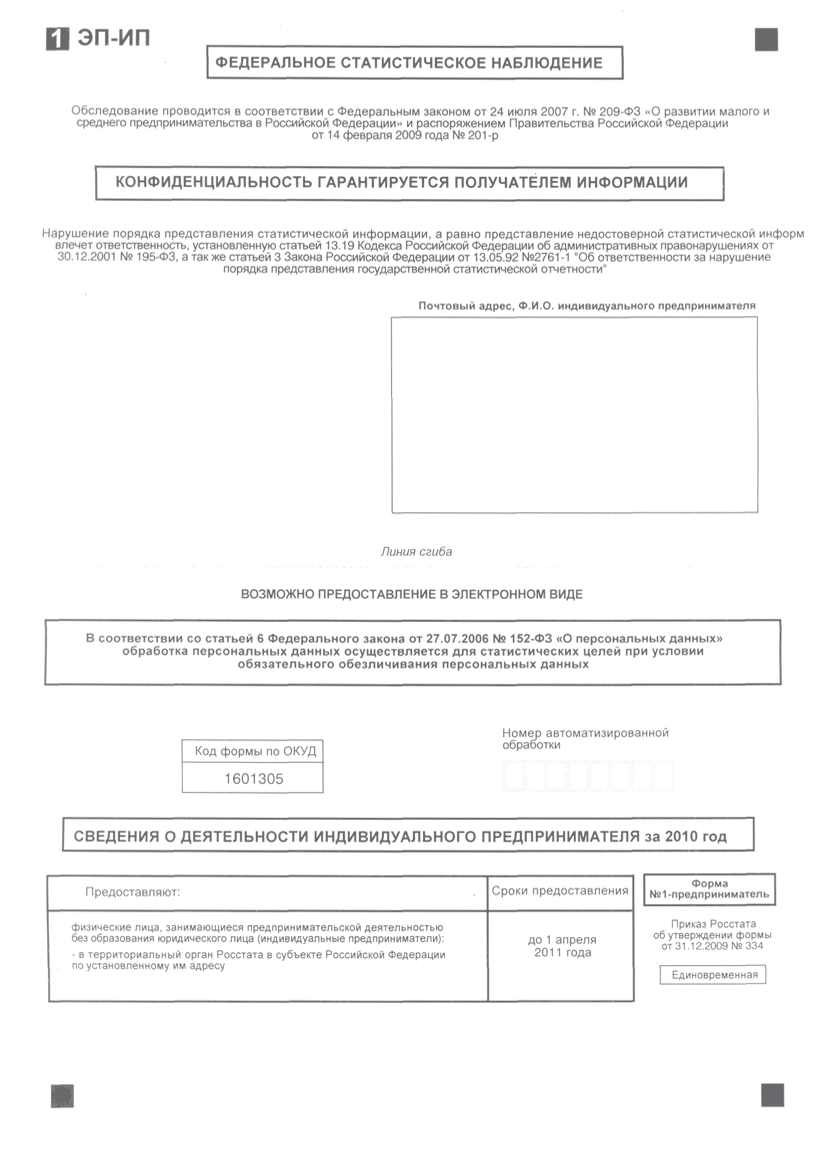 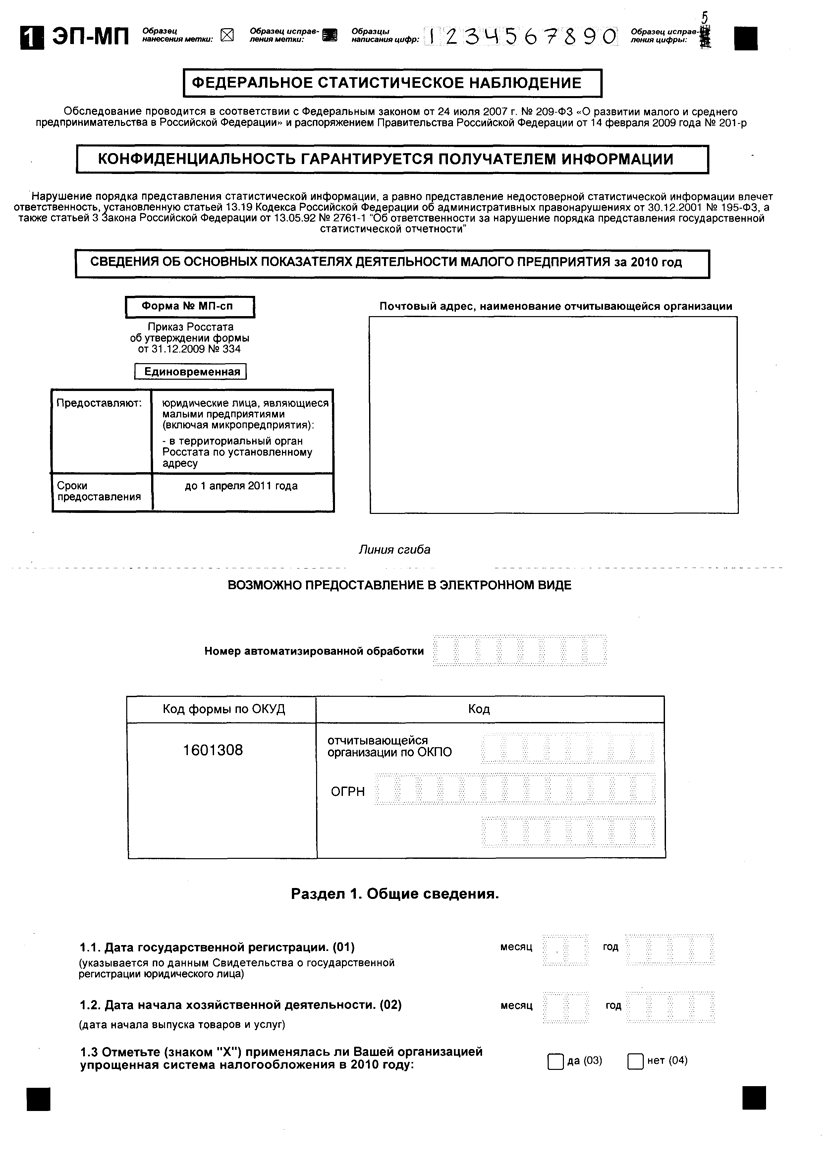 МП-сп  
«Сведения об основных  показателях деятельности  малого предприятия за 2010 год»
Этапы сплошного наблюдения
Этапы публикации 
итогов сплошного наблюдения
предварительные итоги 
(по краткой программе)
Срок
IV квартал 2011 года
окончательные итоги  
(по полной программе)
Срок
до 1 июля 2012 года
Результаты сбора отчётов от респондентов 
в Кировской области
ЮРИДИЧЕСКИЕ ЛИЦА
ИНДИВИДУАЛЬНЫЕ ПРЕДПРИНИМАТЕЛИ
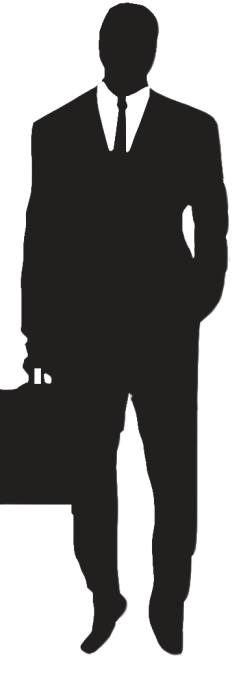 Отправлено писем – 22 258
Получено отчётов – 15 861
% сбора - 71,3
Отправлено писем – 43 576
Получено отчётов – 37 327
% сбора - 85,7
ОБЩИЙ ПРОЦЕНТ СБОРА – 81 %
Основные итоги деятельности субъектов малого и среднего предпринимательства в 2010 году
Выручка от реализации за 2010 годпо регионам Приволжского федерального округа
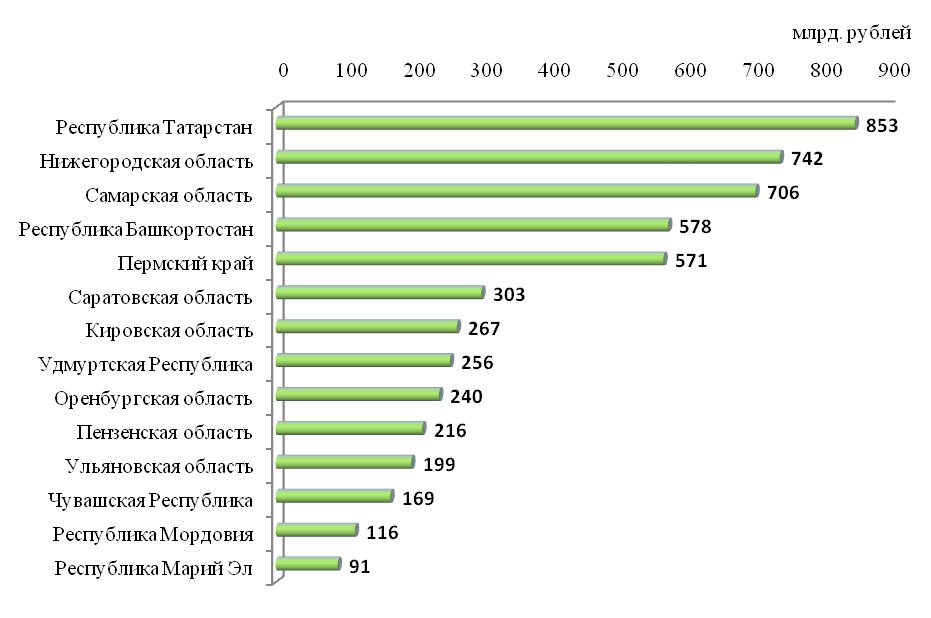 Кировская область
Основные итоги деятельности субъектов малого и 
среднего предпринимательства по категориям
Основные итоги деятельности субъектов малого и 
среднего предпринимательства по категориям
Структура занятости  в сфере индивидуального предпринимательства в 2010 году
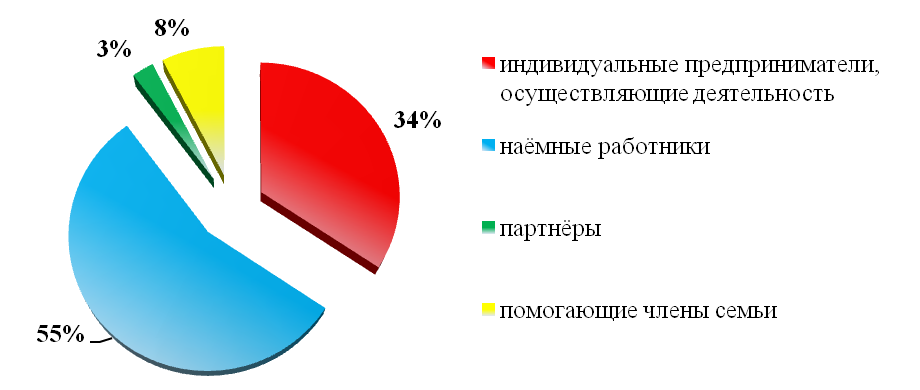 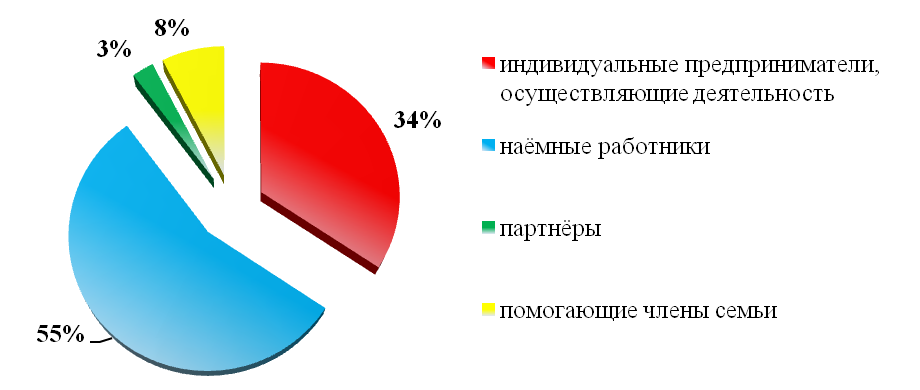 Структура числа замещённых рабочих мест 
по видам экономической деятельности
Юридические лица
Индивидуальные предприниматели
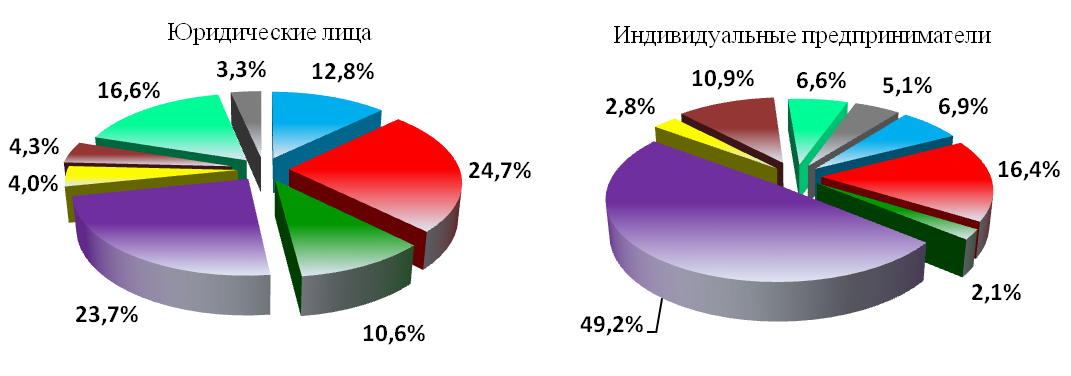 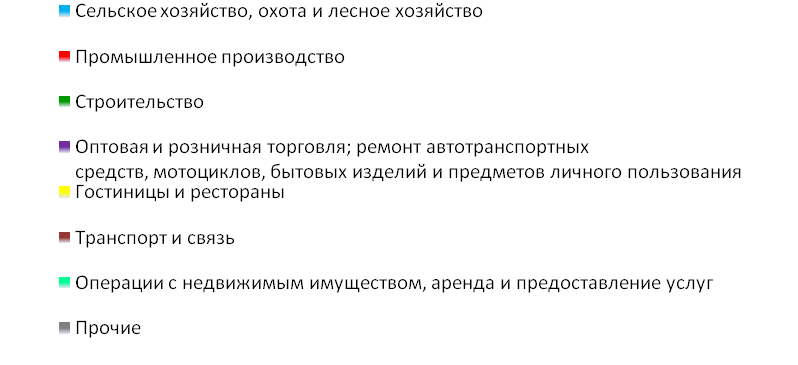 Структура выручки от реализации 
по видам экономической деятельности
Юридические лица
Индивидуальные предприниматели
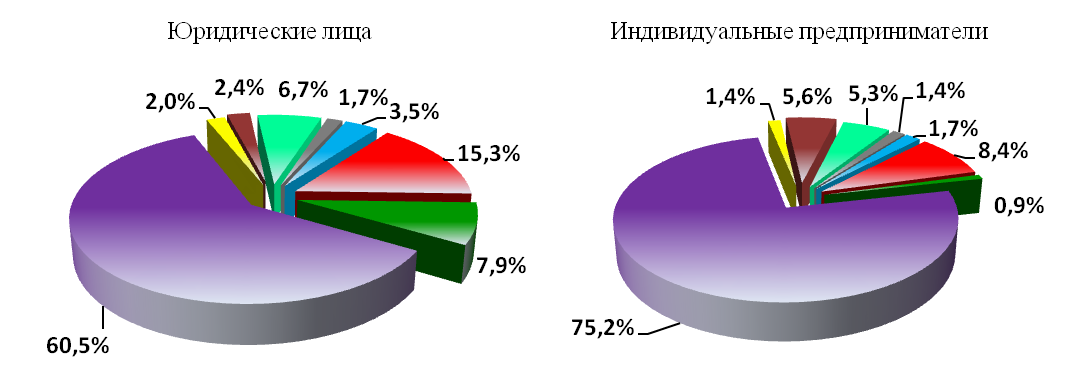 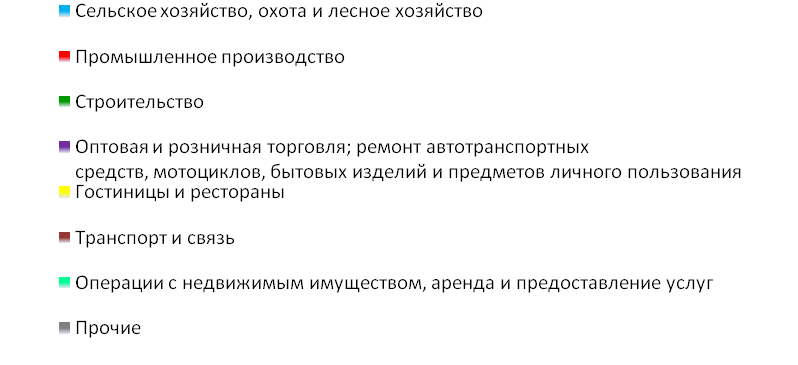 Структура инвестиций в основной капитал
Юридические лица
Индивидуальные предприниматели
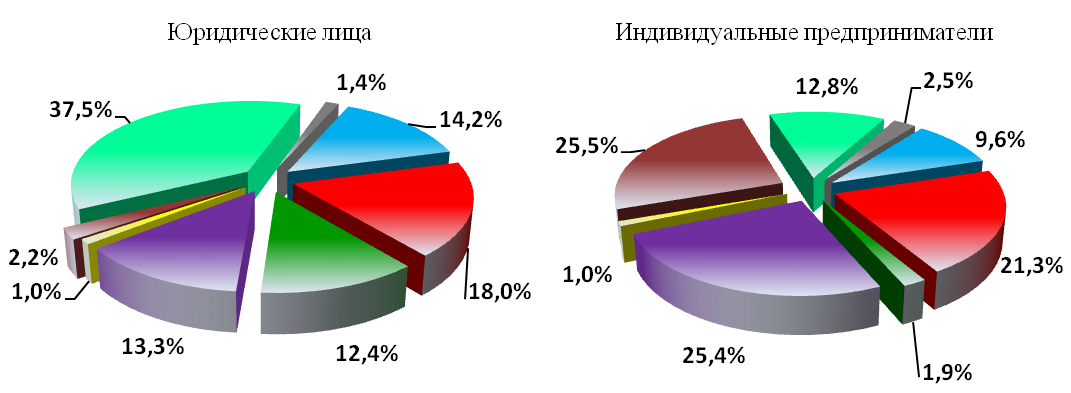 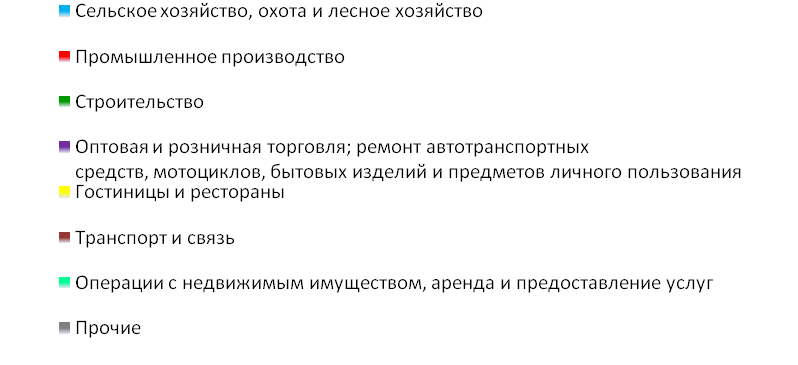 Уникальные виды продукции для Кировской области, 
производимые малым бизнесом
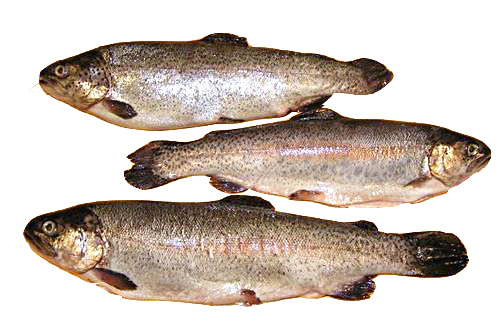 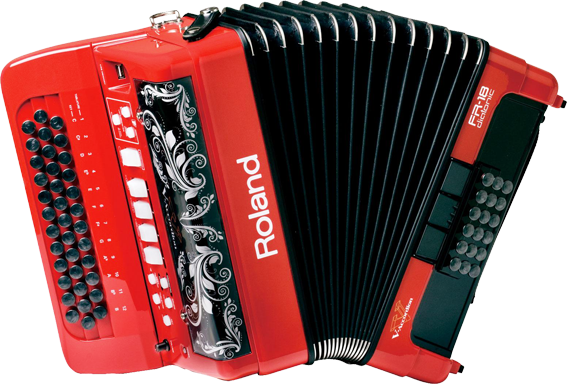 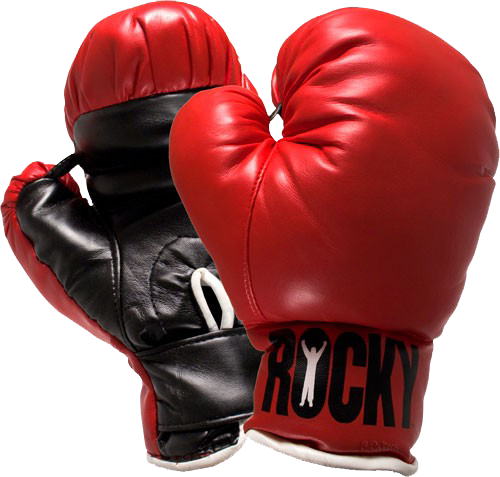 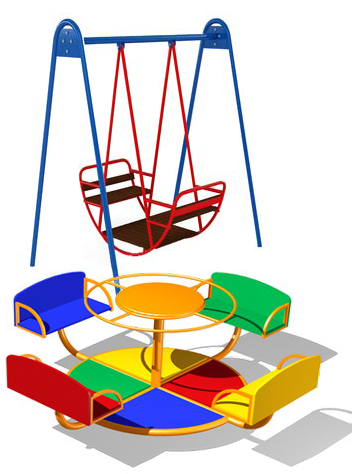 ПРУДОВАЯ ФОРЕЛЬ
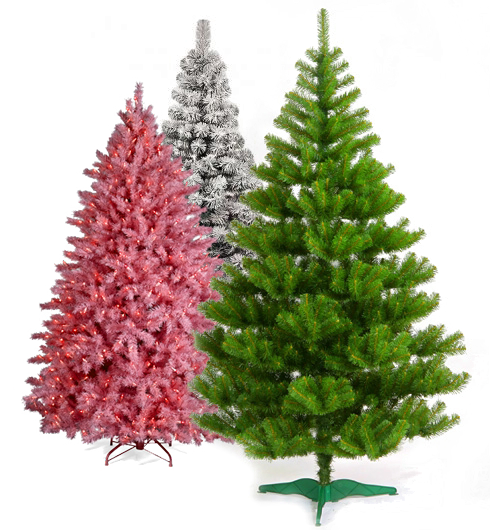 БАЯНЫ
ПЕРЧАТКИ 
ДЛЯ БОКСА
КАЧЕЛИ-КАРУСЕЛИ
ИСКУССТВЕННЫЕ ЁЛКИ
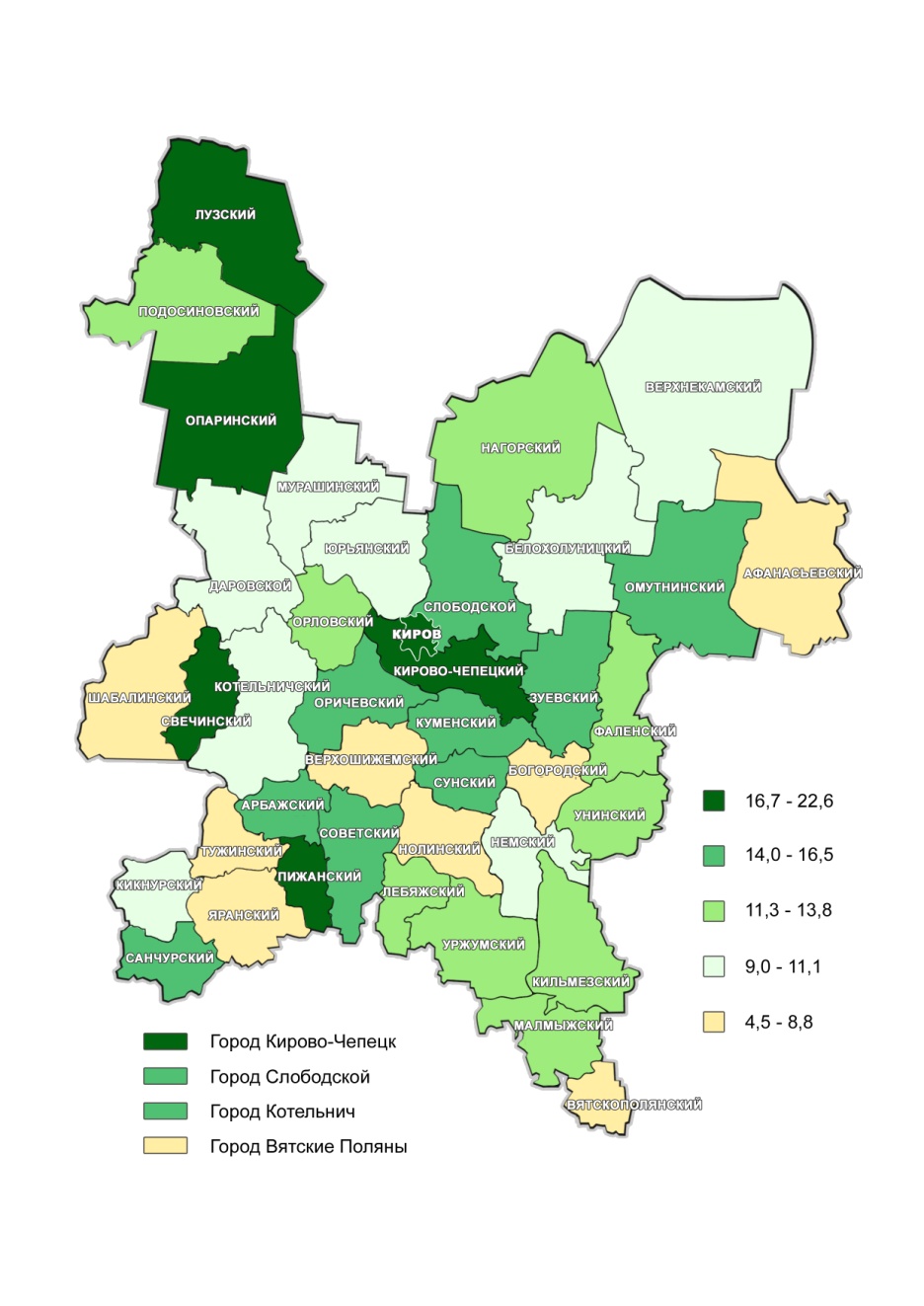 Выручка от реализации в расчёте на 1 предприятие, 
осуществляющее деятельность,  
по муниципальным образованиям Кировской области
млн. рублей
Юридические лица
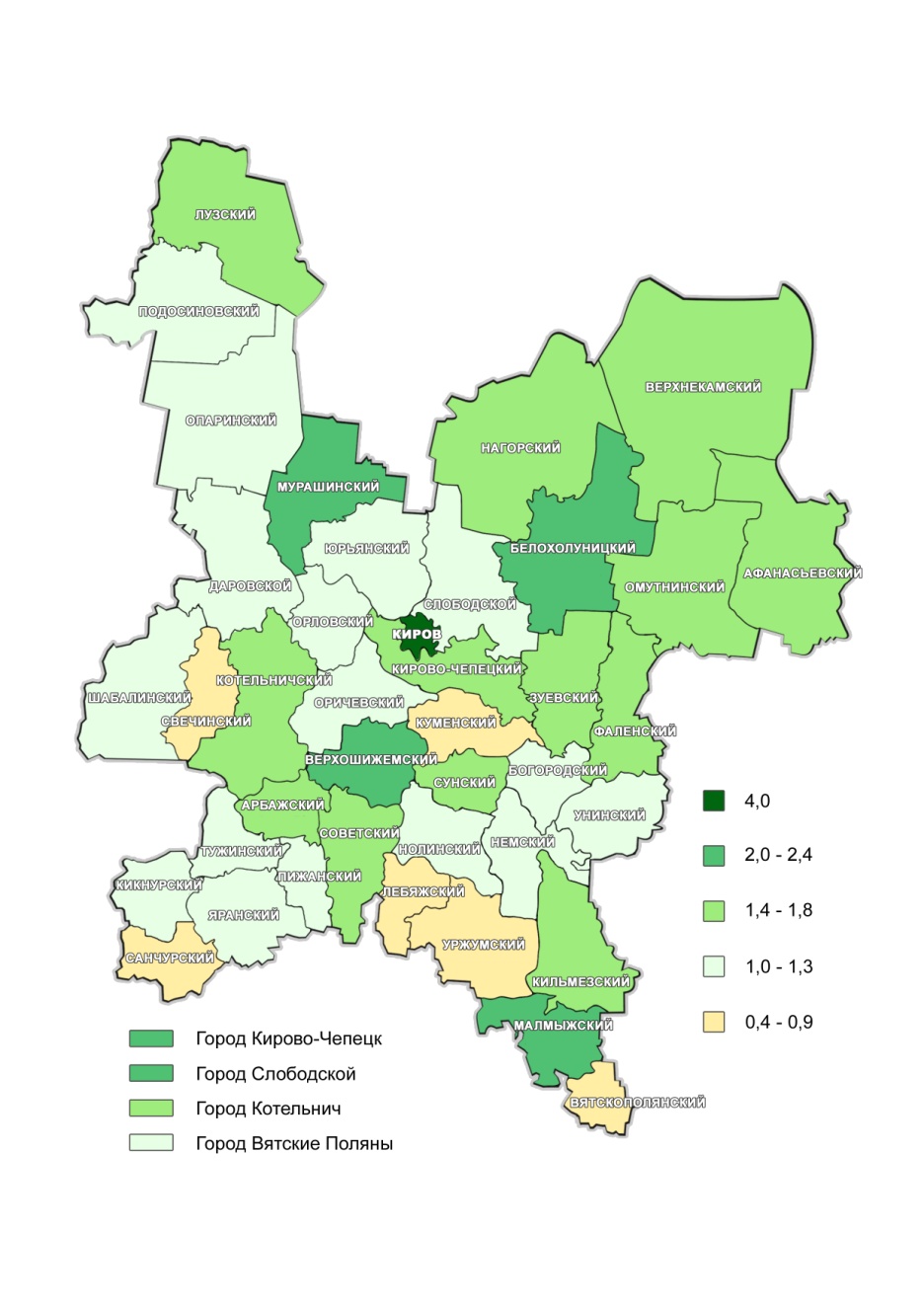 Выручка от реализации в расчёте на 1 предприятие, 
осуществляющее деятельность,  
по муниципальным образованиям Кировской области
млн. рублей
Индивидуальные предприниматели
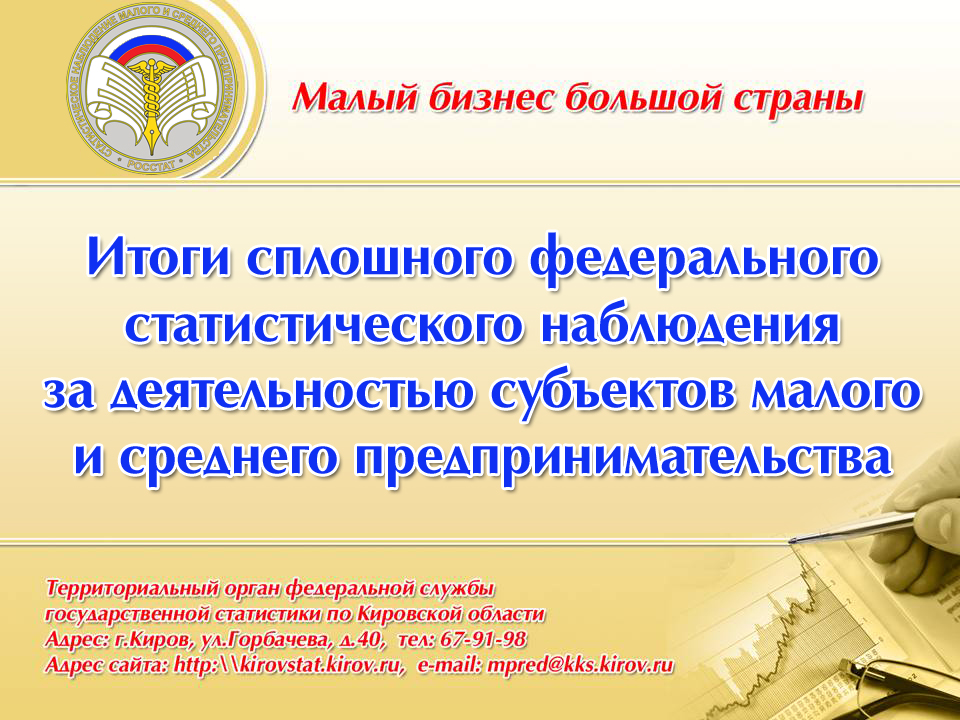 Итоги сплошного наблюдения малого и среднего бизнеса 
размещены на Интернет-сайте Кировстата
http://kirovstat.kirov.ru
Контактная информация:
Отдел статистики предприятий, ведения Статистического регистра 
и общероссийских классификаторов
Телефоны (8332) 70-83-59, 67-91-98; 
электронная почта miheeva@kks.kirov.ru, mpred@kks.kirov.ru.